Kretsting 2019
Hedemark
25.03.2019
Agenda
Noen stikkord om 2018/19
Moderniseringsprosjektet i NIF
Skytterkonferansen 2019
Fellesreglementets del I
Oppgavefordeling BIK – TK
Oppgavefordeling innen BIK
Antall særkretser
Noen stikkord 2018/19
Budsjett 2019
Anleggsveileder (KUD)
Løvenskioldbanen
Skytterlandslaget
Kongepokalen 2019
EM-søknad luft 2022/23
Administrasjonen
Referater FS/komiteene
Våpenloven / Forskriften
Nasjonalt pistolreglement
Klasseføring 2019
NM Veka, uke 26
NM Feltpistol, uke 29
[Speaker Notes: Administrasjonen: Sykefraværet på forbundskontoret er svært merkbart og har store konsekvenser ute i klubbene.
Forslag svar: Bekrefte at vi har utfordringer grunnet Lindis og Helene ikke er tilgjengelig. Oda og Line er engasjert. Helene tilbake i april. Dommer og trener-register er nå oppdatert.(eksempler hvor dette ble nevnt ila Tinget: kretsen manglet ajourførte lister over registrerte dommere, resultatlister fra Norma Ungdomscup 2017/2018 ble ikke funnet på skyting.no, klubber opplevde i 2018 at de ikke hadde fått svar/bruke NSFs trenerpool etter forespørsel fra dem selv, og et tiltenkt trenerkurs strandet da det var en tillitsvalgt i BIK som trakk seg våren 2018).

Kommunikasjonen fra forbundet og forbundets komiteer til klubbene oppleves som dårligere og avstanden større nå enn i tiden med grenvise fagkomiteer. Det er mindre interaksjon, og det er vanskeligere for klubbene å vite hvem de skal ta kontakt med, da de ikke har god nok oversikt over de ulike komiteene og utvalgene. Hvem er ansvarlig for hva, og hva er kontaktinformasjonen til den rette ansvarlige?Forslag svar: Takke for tilbakemeldingen - dette er noe vi må jobbe med. Samtidig ba jeg om tålmodighet og tid til at ny org.struktur får "sette seg". Og et tiltak for å hjelpe på dette er endringene vi gjør innad i BIK, hvor vi ønsker tydeligere ansvarsfordeling og mer fokusert jobbing i de ulike utvalgene. 
Arild/Haakon: Hva er konkrete andre tiltak? eksempelvis tydeliggjøre dette med kontaktinformasjon på skyting.no

Referater fra styremøter og komitémøter publiseres svært sent på skyting.no, samt at referatene i mange tilfeller er knappe, slik at det er vanskelig å forstå hva som egentlig er diskutert og besluttet for utenforstående ute i miljøet. For å sikre transparens og trygghet i miljøet, bør dette også settes fokus på.
Forslag svar: Ja de kommer sent. Vi skal skjerpe oss i både styret og komiteene.]
Moderniseringsprosjektet i NIF
Idrettsting 24.–26.mai 2019 på Lillehammer
Digitaliseringen – “spleiselag”
Antall idrettskretser
Antall særforbund
Lovsaker
Link: www.idrettsforbundet.no/modernisering
Skytterkonferansen 2019
Scandic Airport Hotell fredag 03. til lørdag 04.mai
Fredag fellessesjon kl 16-19, lørdag 2 parallelle sesjoner kl 09-12
Utdeling av årets priser (5 priser) og bragdstatuetter fredag kveld
Questback for nominering av kandidater lagt ut på skyting.no 
Programmet er under utarbeidelse og vil bli presentert på skyting.no så raskt det er klart.
Dersom kretser eller klubber har et ønske om å presentere noe på konferansen, så fins det fremdeles en liten mulighet til å melde seg.
Fellesreglements del I
Pkt. 1.2.1.5 tom pkt. 1.2.1.11 flyttes til del II
Nytt pkt. 1.2.1.5 «Nærmere detaljer vedrørende Bragdmerket reguleres i Fellesreglementet del II»
1.3.3 Instruks for komiteene flyttes i sin helhet
1.3.4 Instruks for kretsene flyttes ikke (dog se neste slide)
1.4 Premierings og protestbestemmelser flyttes i sin helhet
		Protestgebyret foreslås økt fra kr 100 til kr 300
1.5.2 Endring i tekst
[Speaker Notes: Enkelte er kritisk til at flere av endringene til Fellesreglementet innebærer at flere beslutninger legges til Forbundsstyret fremfor Tinget. Det er frykt for å komme i en situasjon hvor man har et styre som tar beslutninger som ikke er i takt med hva resten av organisasjonen vil og ønsker.Forslag svar: Vi beholder de overordnede føringene i del 1. Det er medlemmene som eier organisasjonen, og de skal selvsagt regulere dette. Detaljene foreslås imidlertid flyttet til del 2 for å gjøre oss mer fleksibel til å vedlikeholde de praktiske utføringene etc. Jeg tar likevel poenget, og mener vi bør være oppmerksom på dette.]
Fellesreglements del 1, kap. 1.3.4
Forbundsstyret foreslår følgende oppdateringer:
Stimulere til samarbeid mellom lagene i kretsen, administrere og organisere skyting, med det formål å høyne det regionale og nasjonale nivå.
Anbefale opprettelse og nedleggelse av lag
Foreslå årlig kontingent fra lagene, søke om økonomisk støtte fra forbund og idrettskrets, og innenfor kretsen medvirke til at det økonomiske grunnlag for lag og krets blir best mulig.
Arrangere kretssamlinger, ta ut skyttere til kretslag og i samarbeid med andre kretser, planlegge og gjennomføre interkretskamper og eventuelle distrikts­mesterskap.
Sørge for gjennomføring av kretsmesterskap og dele ut KM-medaljer.
I samarbeid med Breddeidrettskomiteen og lagene, fastsette stevner på termin­listen som gir skytterne et variert stevnetilbud i forhold til mesterskap og representasjons­oppgaver. Samordne og godkjenne lagenes stevnesøknader og kvalitetssikre utarbeide terminlisten. I den grad det er nødvendig for å unngå stevnekollisjoner skal nabokretser involveres i kretsens terminlistearbeid.
Forestå den regionale opplæring av idrettsfaglige og administrative tillitsmenn i samsvar med forbundets planer.
Formidle Gi faglig bistand ved planlegging og bygging av baneanlegg.
Kretsstyrene har rett og plikt til å fremme forslag på kandidater til forbundets tillitsverv overfor forbundets valgkomité.
Oppgavefordeling BIK – TK
Forbundsstyret foreslår:
Ansvar for regelverk flyttes fra BIK til TK
Dette reduserer antall oppgaver i BIK
TK har bredere dommer kompetanse for alle grener
Det vil trekkes inn fagkompetanse i alle saker
Konsekvens er at formell godkjenning av endringer flyttes fra TK til FS
Oppgavefordeling innen BIK
Anleggsutvalget som nå – sterkere fokus på SkytterAdmin
Ungdomsutvalget som nå
Utdanning og opplæringsutvalget utvides med dommerutdanningen (fra ARD)
Arrangementsutvalget (utvikle NM-arrangementene, utvikle og holde vedlike en arrangementshåndbok, støtte NM-arrangørene og overordnet ansvar for terminlisten)
………………….utvalget (Internasjonal representasjon som ikke er TIK, f.eks Nordisk Trap, feltpistol-skyting og PPC. Master (ISSF) kan bli del av utvalget.)
Informasjonsutvalget utgår
Antall særkretser
Forbundsstyret fremmer forslag for Forbundstinget 2019:
Skytterkretsene følger samme inndeling som idrettskretsene
Hvis ja, foreslås dette gjeldende fra 01.januar 2020
Hvis nei. Dersom Idrettstinget 2019 vedtar at de anmoder alle særforbund om å redusere antall særkretser, vil dette skje etter forbundstinget i 2019. NSF må da enten vente med behandlingen av dette til forbundstinget i 2021 eller forbundsstyret beslutter å innkalle til et ekstraordinært forbundsting eller forbundsstyret vedtar dette uten å gjøre dette til en forbundstingssak.
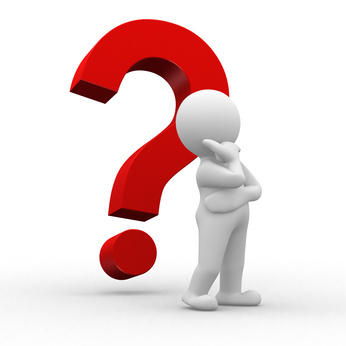 KRETSTING 2019 – hvem reiser til hvem
02.02	Sør-Trøndelag			Støren kl 11						Ingrid			OK
09.02	Møre & Romsdal			Molde kl 12						Håvard			OK
10.02	Troms					Bardufosstun kl 12				Line			OK
22.02	Telemark				Bø kl 19										Deltok ikke
07.03	Vestfold					Nøtterø skytterlag kl 19			Håvard			OK
20.03	Nord-Trøndelag			Levanger						Ingrid			OK
21.03	Vest-Agder				Mandal, Buen, kl 19							Deltok ikke
25.03	Hedmark				Myklagard kl 19					Esten
26.03	Akershus				Strømmen kl 1830 (Idre.hus)		(Styremøte)
26.03	Oslo					Ekeberg	kl 1830					(Styremøte)
27.03	Oppland (90-års jub)		Vertshuset på Biri kl 19			Håvard 
31.03	Hordaland				Jonahola (Åsane/Hordvik) kl 12	..
06.04	Rogaland				Haugesund/Kuleisen	kl 12		Tom
10.04	Buskerud				Nedre Buskerud					..
xx.xx	Aust-Agder
xx.xx	Østfold
xx.xx	Sogn og Fjordane
xx.xx	Finnmark